TU 601
May 13, 2010
FACILITIES DESIGN PROJECT
Patt Angell
Janet Corbin
Debbie McCormack
Lizanne Wallace
for the LIBRARY at Wicomico Elementary School
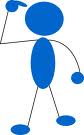 Planning
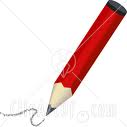 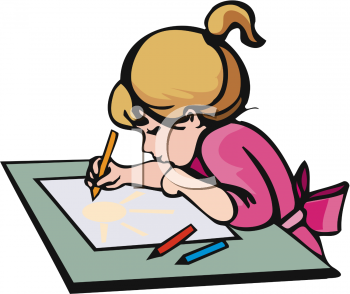 Willards Elementary
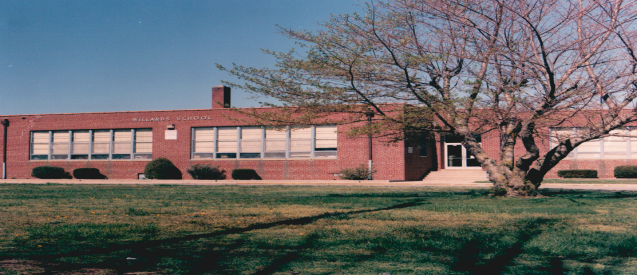 From the old…..
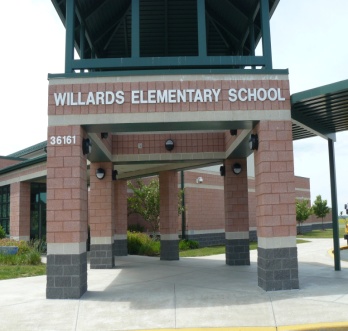 to the new….
2003
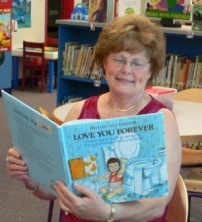 What Do We Like?
Round tables
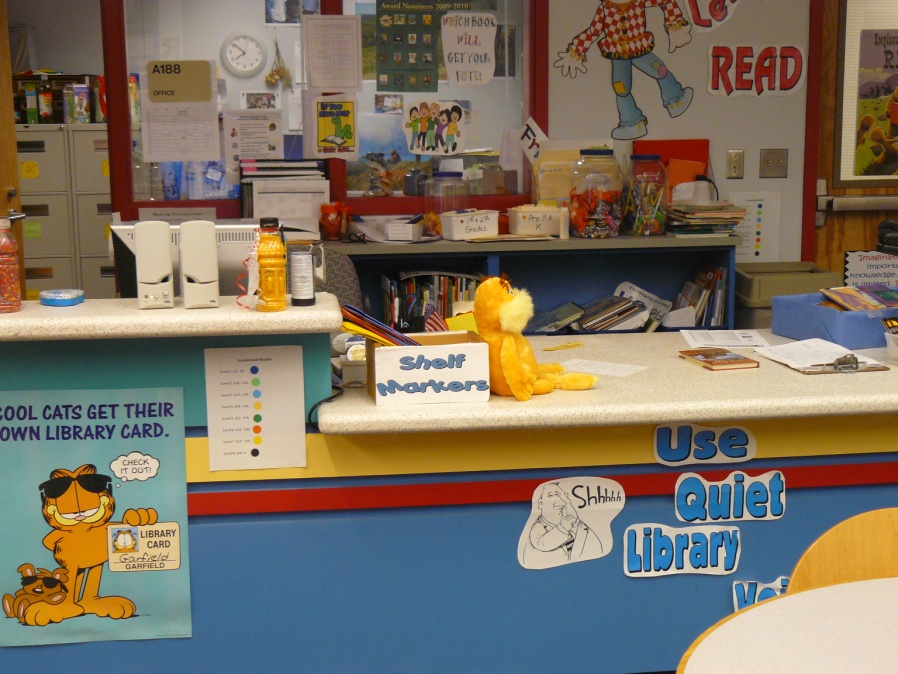 Drop-down Circulation Desk
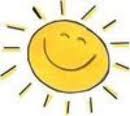 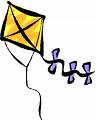 We like…
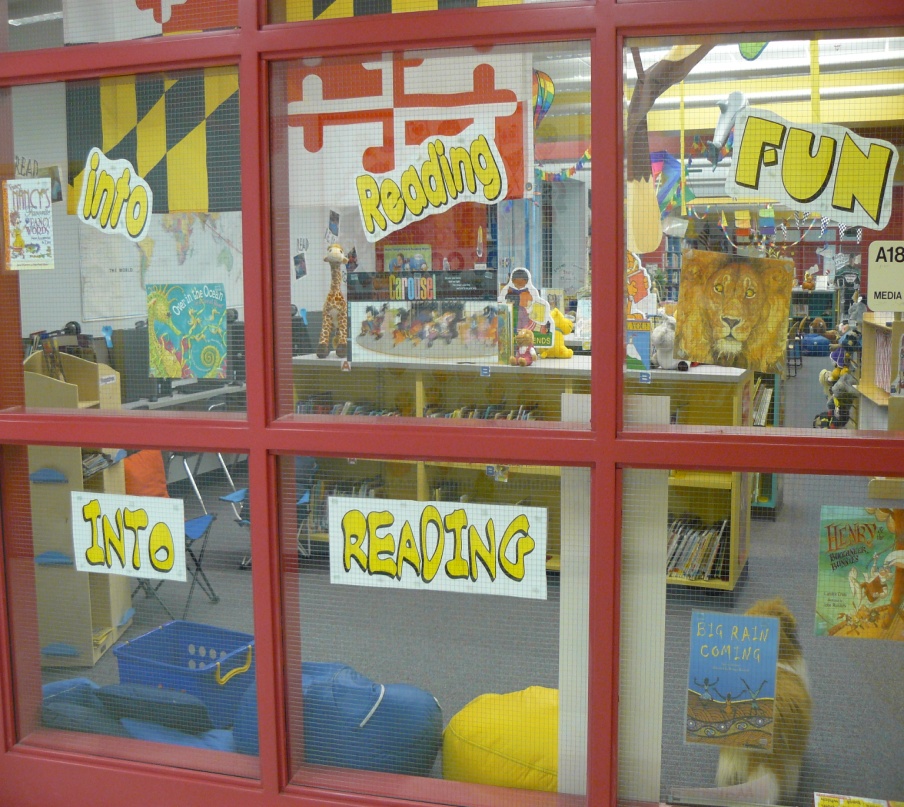 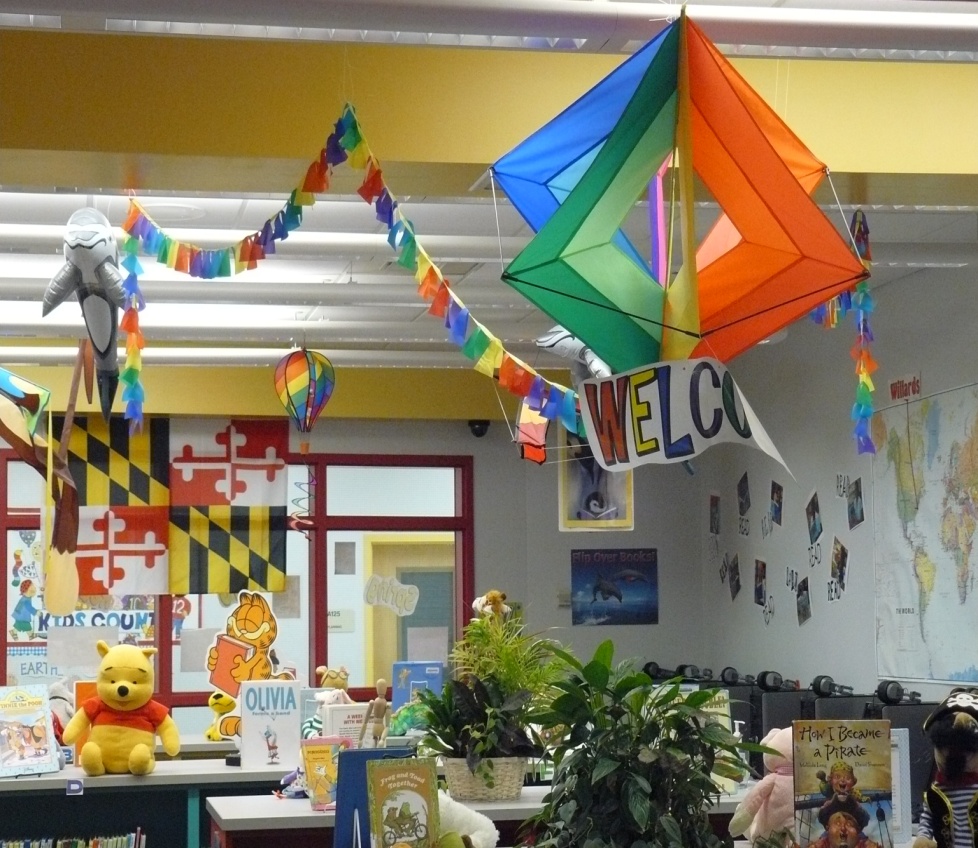 Bright Colors
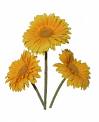 We like…
Kid size seats
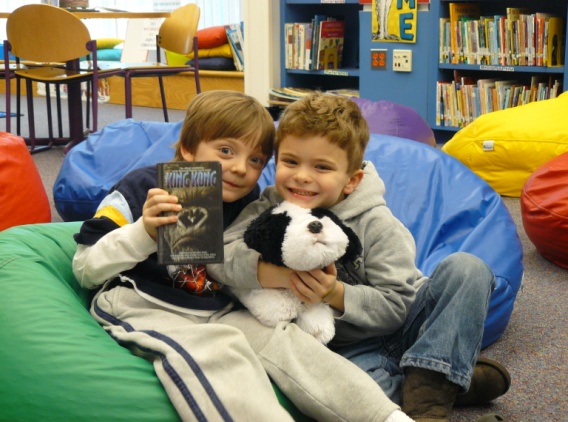 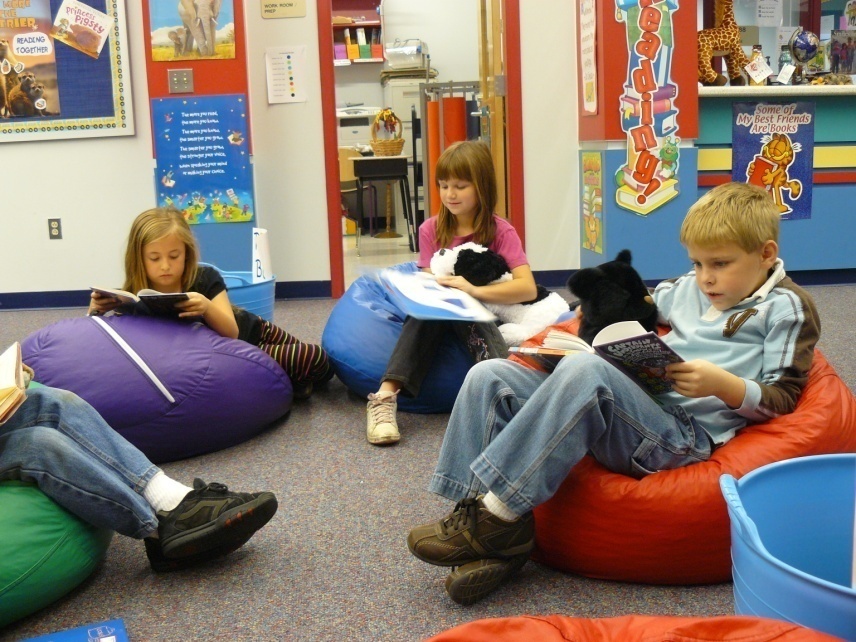 Bean Bag Chairs
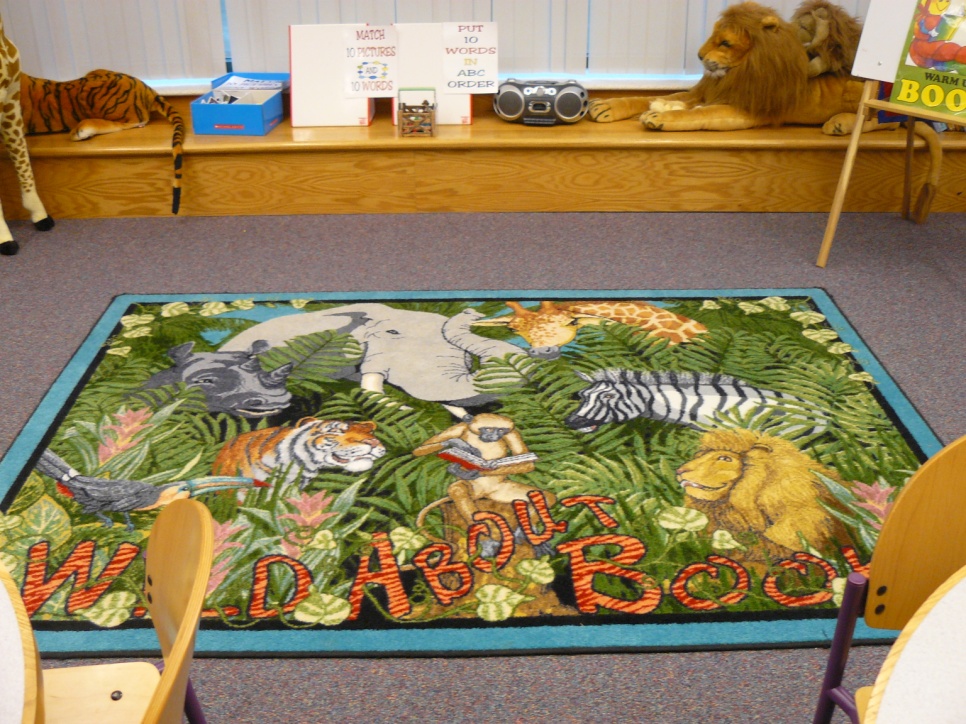 Story Time Carpets
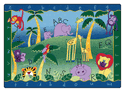 We like…
SMARTboards
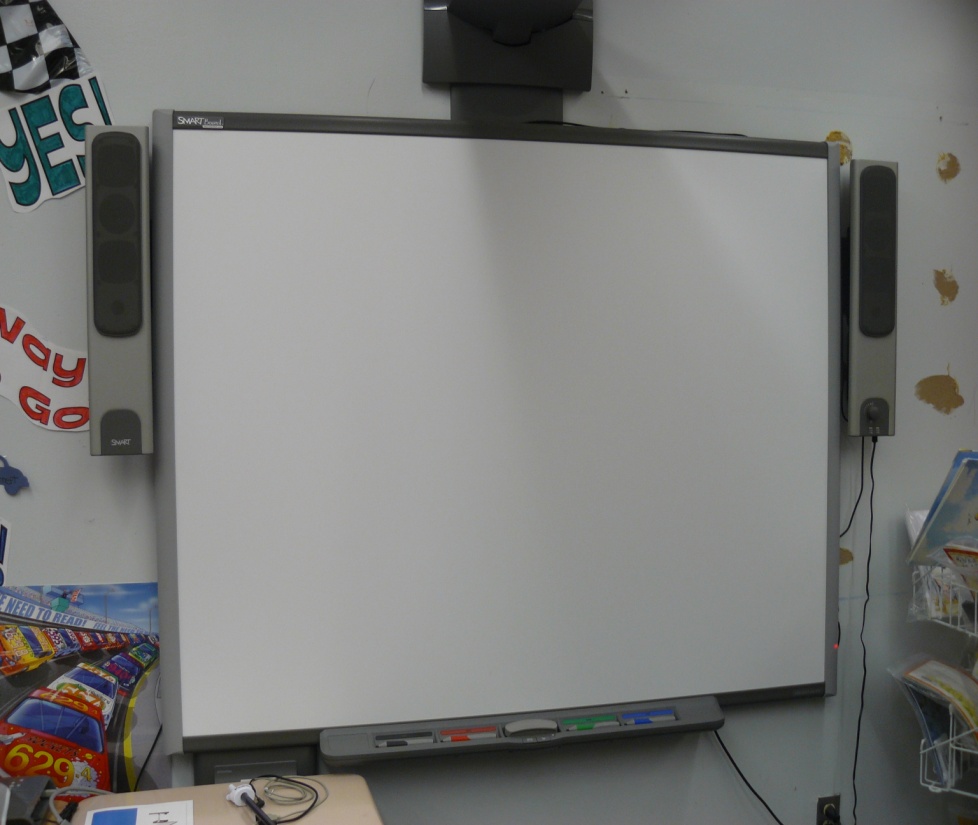 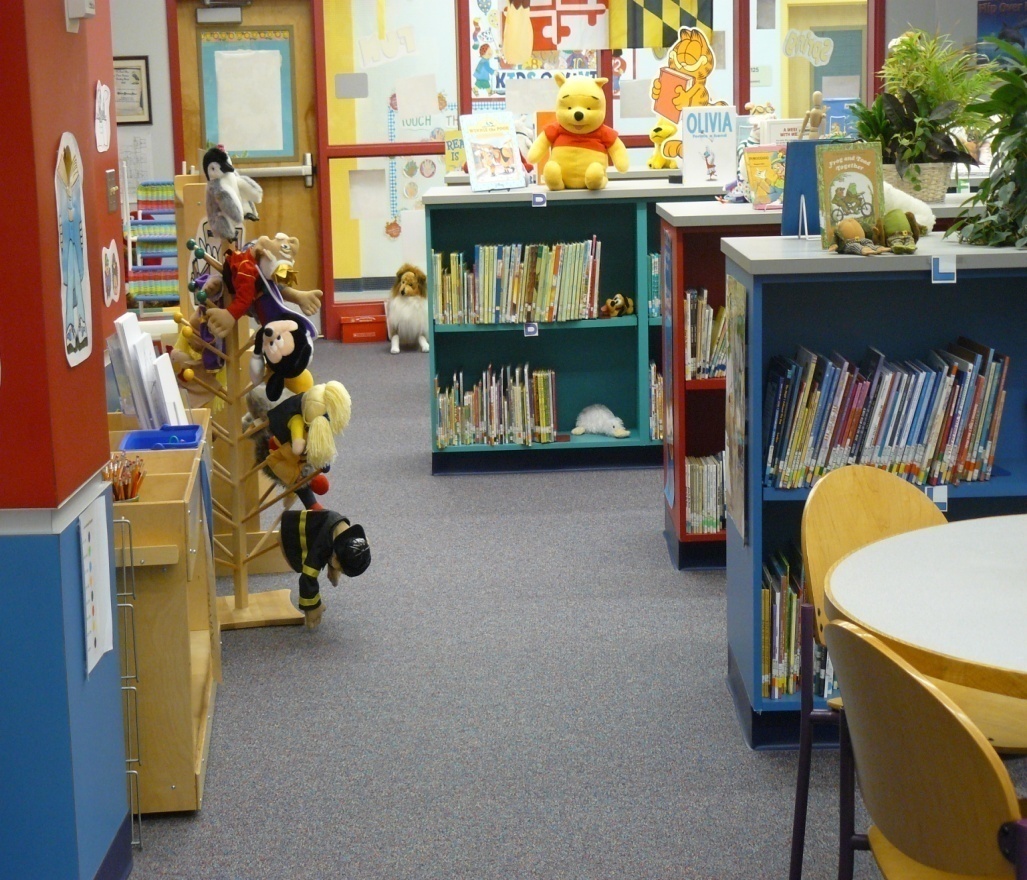 Indoor/Outdoor Carpet
We like…
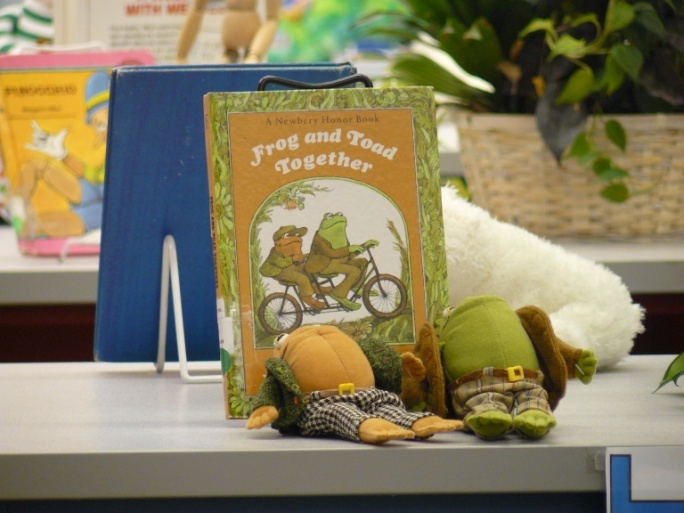 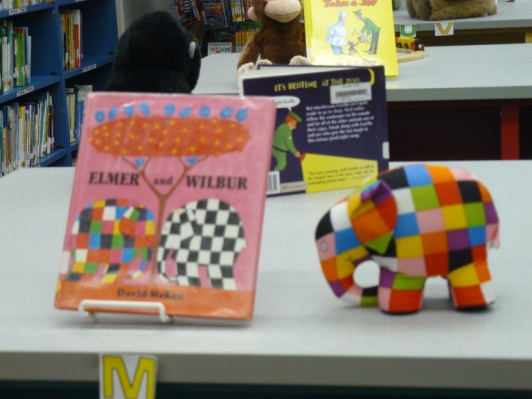 Shelf tops for displays
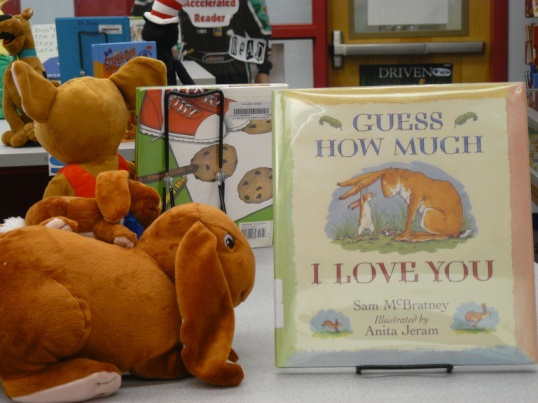 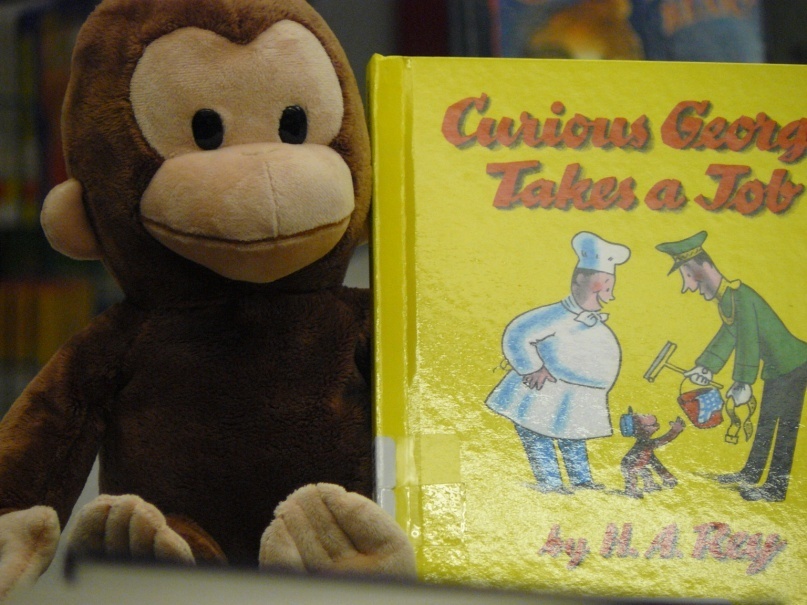 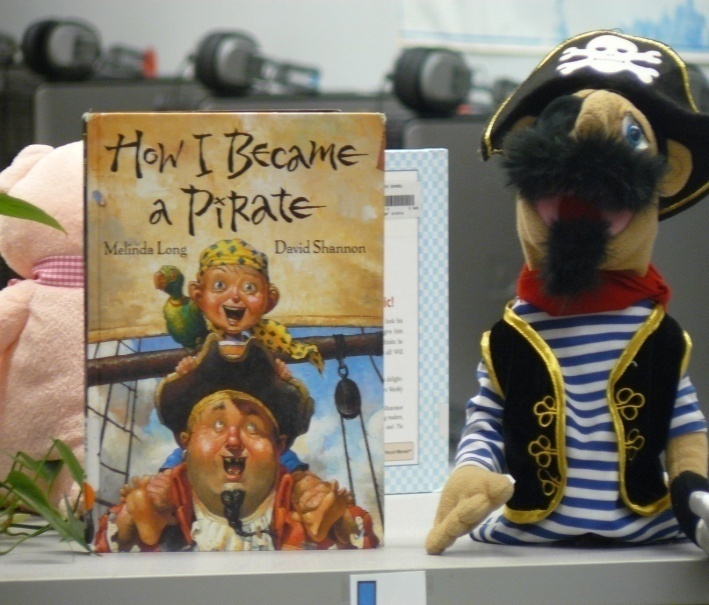 We like…
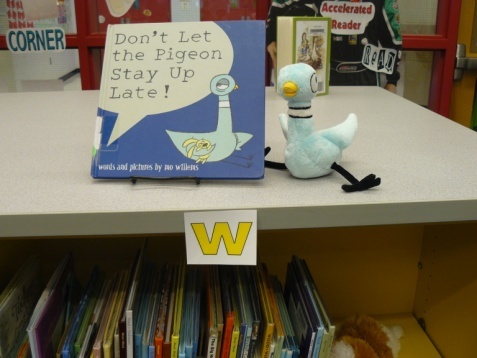 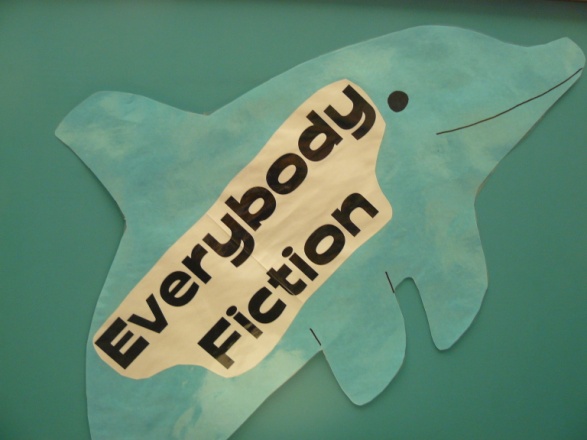 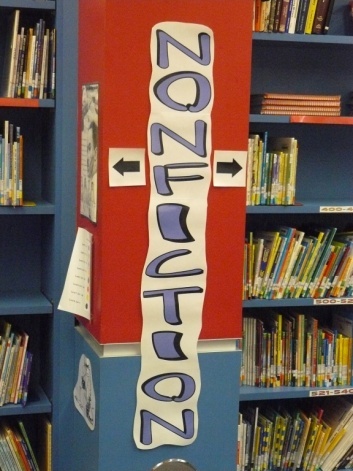 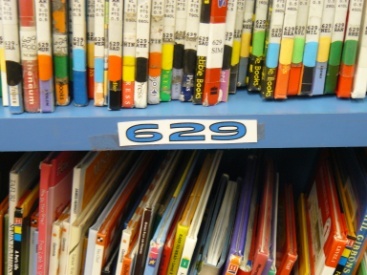 CLEAR
SIGNAGE
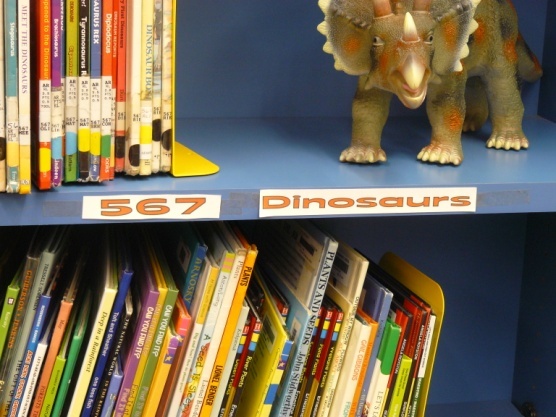 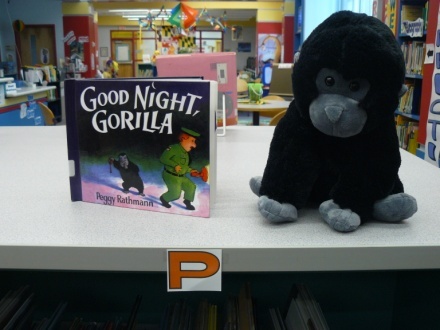 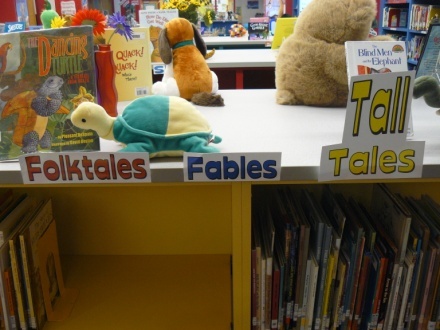 Facts
Wicomico Elementary School
 Enrollment 500
 Pre K – 5th grade
Plan…..needed spaces
 Instruction
 Reading
 Book collections
 Computer/Technology
 Office
Wicomico Elementary School’s
original
LIBRARY
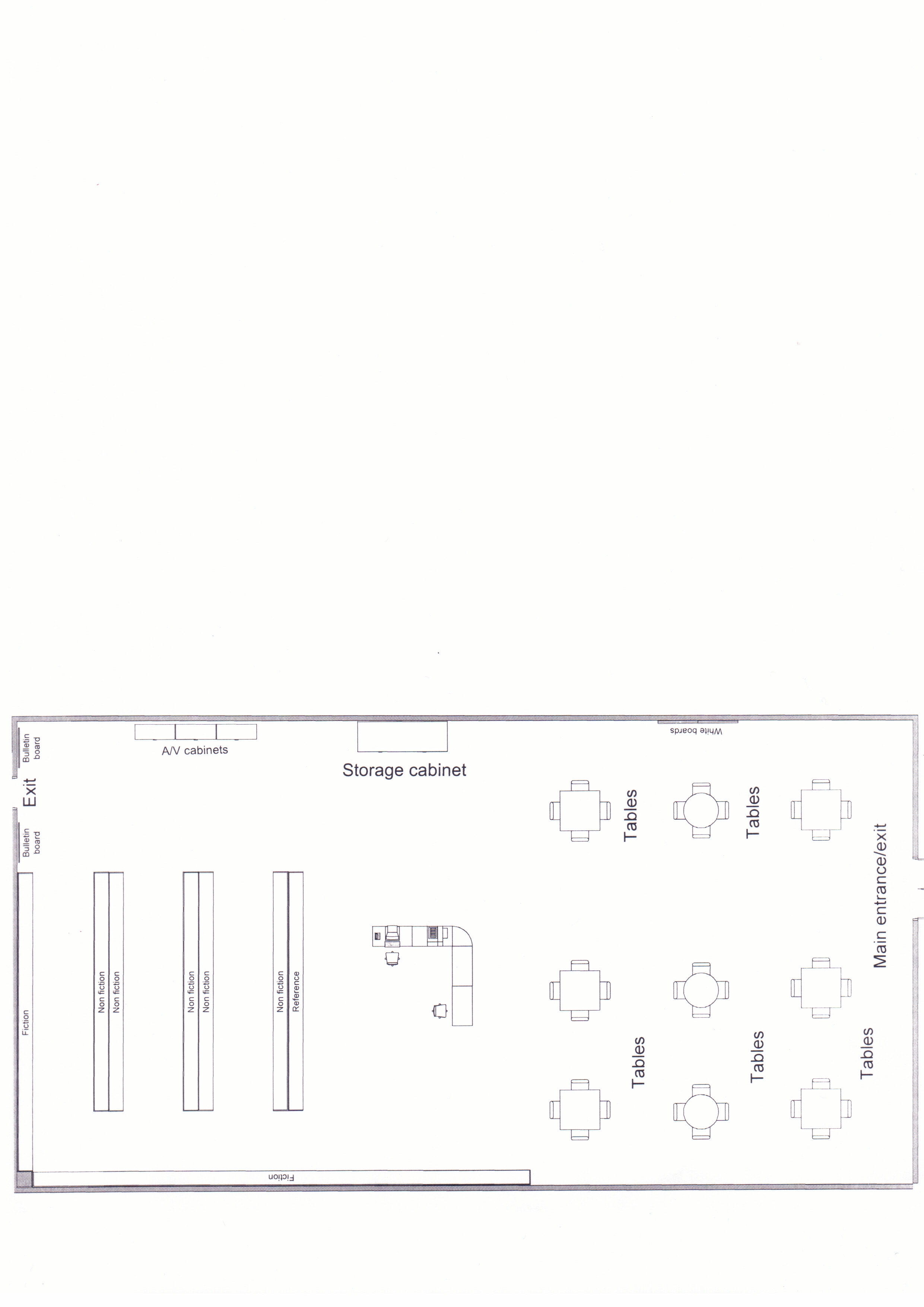 New
Floor Plan
Storage, Communications, and A/V Room
Quiet Reading Area
plants
tables
Circulation Desk
Computers
Table Area
Story Time
Book Collection
Educational Specifications
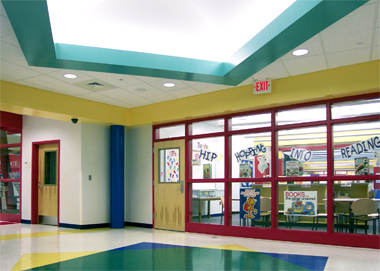 Tile Flooring:
 Storage room
 Communications
 Studio
 A/V
 Computer area
All other library areas are to have indoor/outdoor carpeting…
Carpet and Rug Institute Seal of Approval
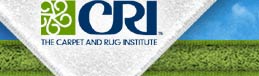 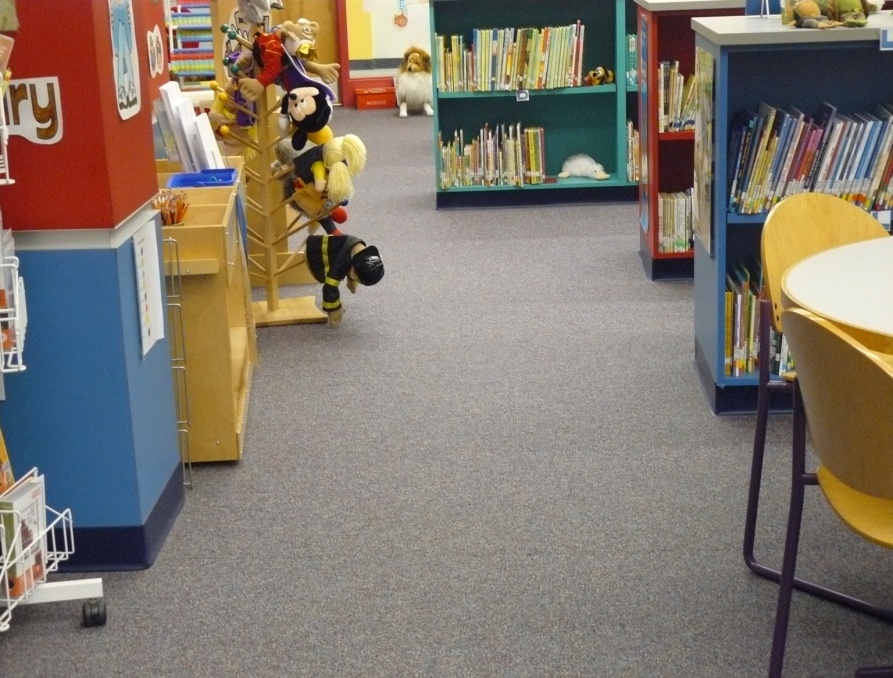 Low levels of volatile compounds
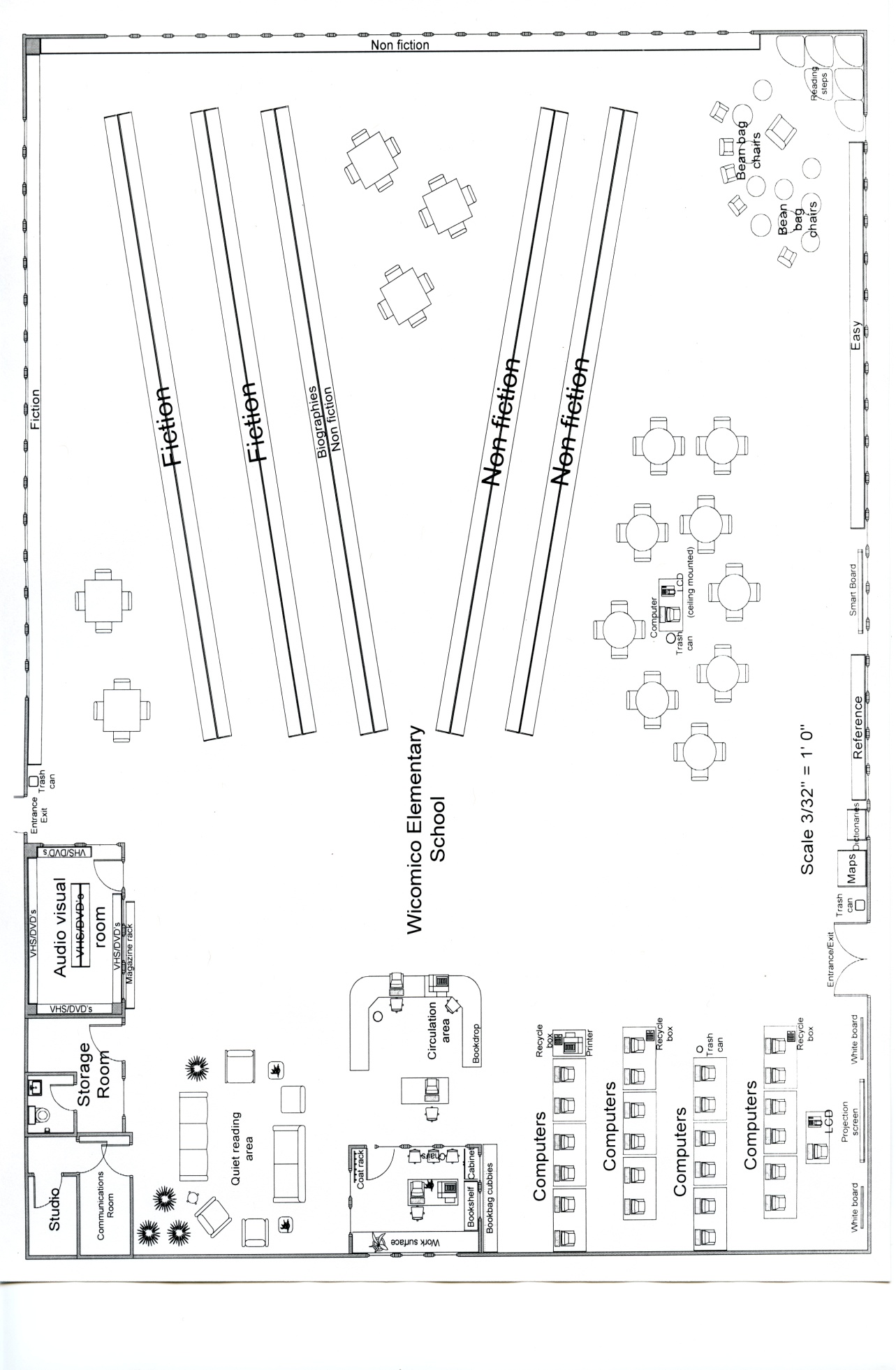 Including the Media Specialist’s office.
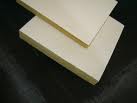 Ceiling
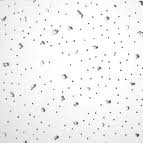 Acoustical tiles
Sound absorption
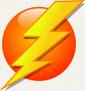 Power
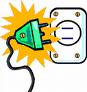 every 3 feet under shelving




 under each computer table
 under circulation desk
 Media Specialist’s office (every 3 feet)
 under computer in instructional area
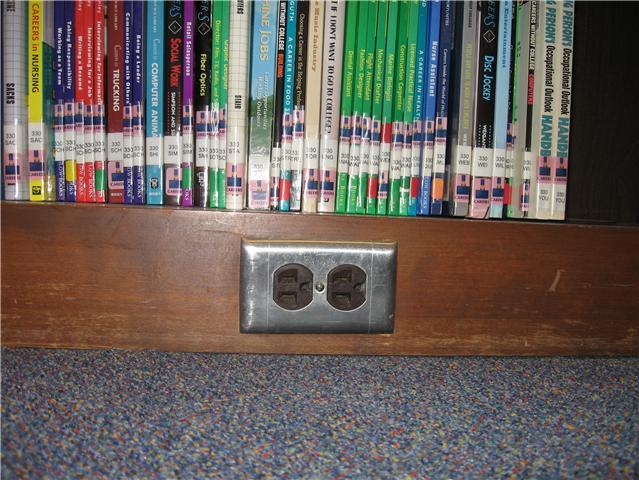 outlets
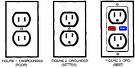 Walls & Decor
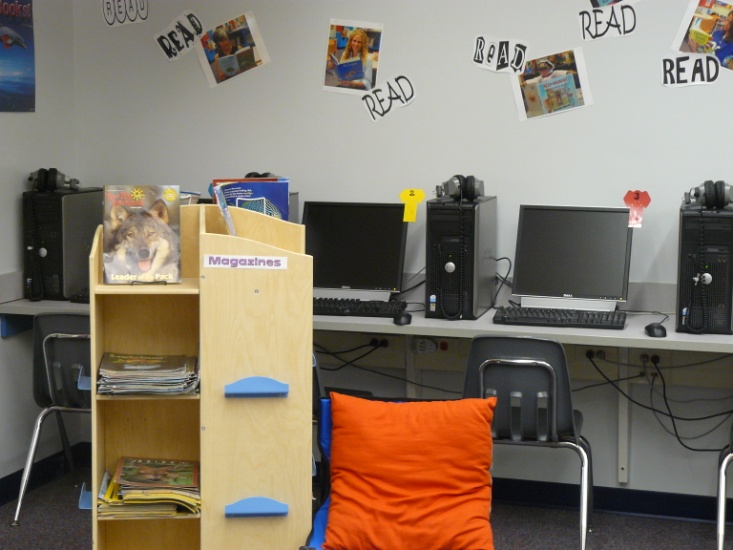 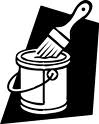 neutral paint

 mural in casual reading area
nontoxic
fire retardant
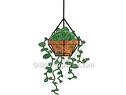 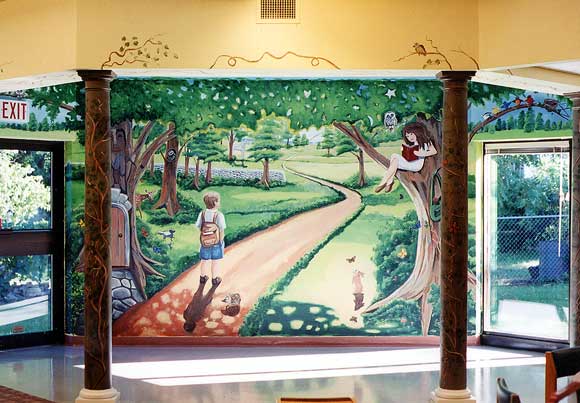 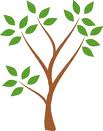 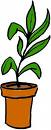 Signage & Displays
End caps – Dewey numbers or Author’s last name



		 	font – 48 pt. Century Gothic
 Other signs used
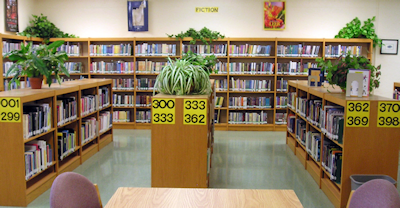 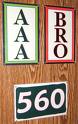 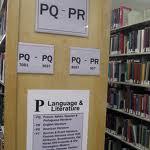 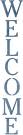 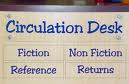 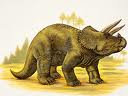 Pictures in nonfiction
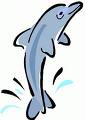 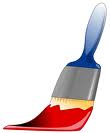 Shelving
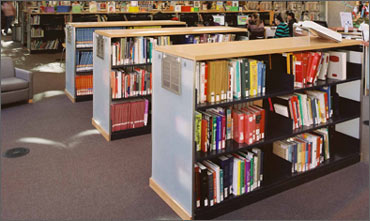 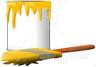 wooden
 tops and ends in primary colors
 under windows – 36” high
 main collection – 42” high
 magazine rack – 60” high
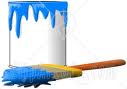 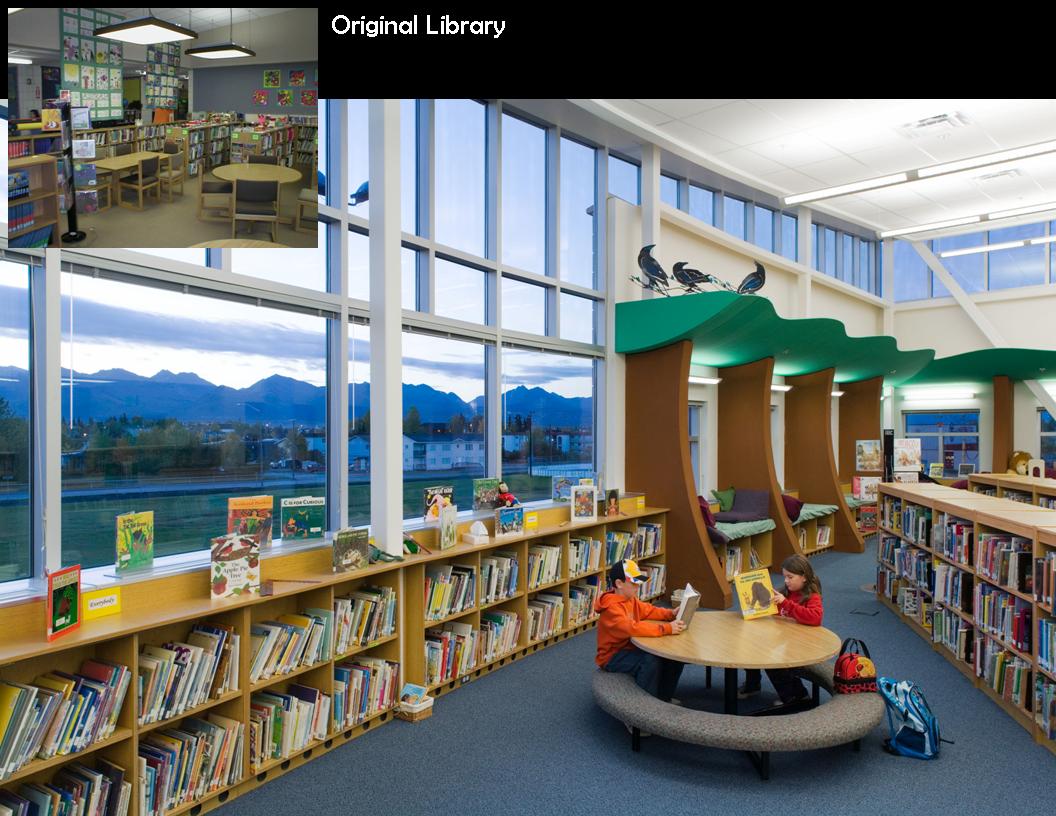 Magazine Rack
60” tall
Tilted shelves
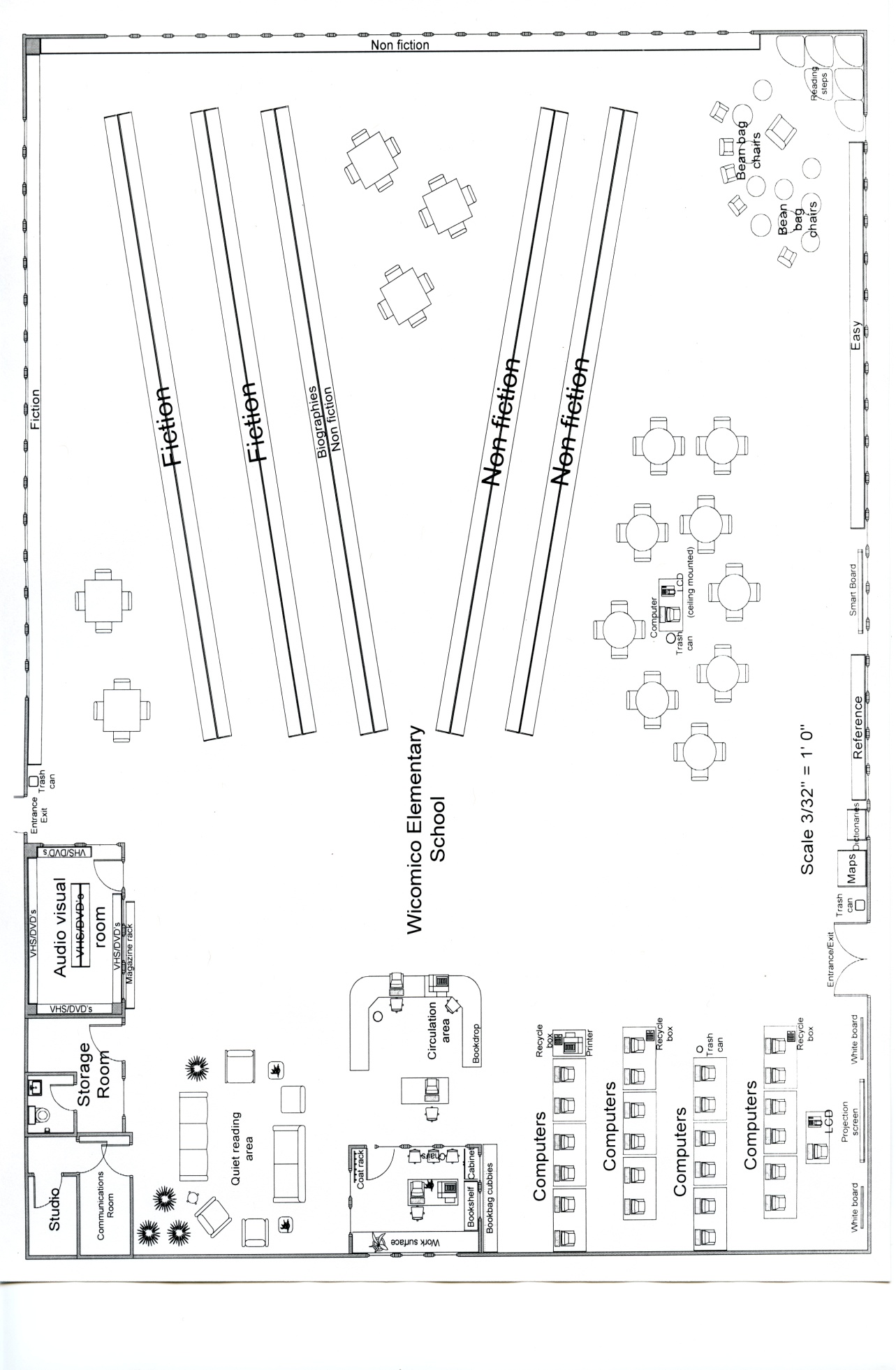 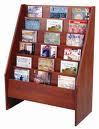 Outcomes and Responsibilities
Design encourages:
 Curricular connections
 Instruction
 Research (w/ and w/o technology)
 Silent Reading
 Story times
 Fulfillment of AASL Information Literacy Standards
Environmental Design Elements
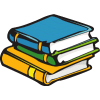 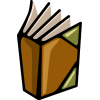 Book Preservation
Heating and Air Conditioning
 Controls located in MS’s office
 Separate from school
 70 – 77 degrees consistently
Ventilation System
 Humidity constant 60%
 Filters reduce mold, mildew, and air particulates
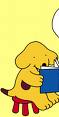 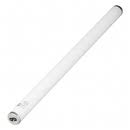 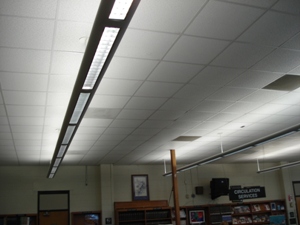 Lighting
Book stacks
 parallel with linear fluorescent lamps
 centered above each aisle
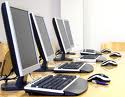 Computer area
 indirect lighting
 fluorescent ceiling fixtures
 minimize glare
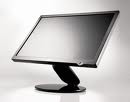 Reading & Main
Lighting (continued)
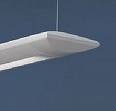 suspended fluorescent fixtures
 up-light distribution – 80%
 down-light distribution – 20%
 T5 high output lamps
 neutral color blending w/ daylight
 low mercury content (safer disposal)
 track lights for wall mural
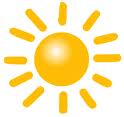 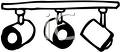 Area
Lighting (continued)
MS’s office & Circulation Desk
 table lamps
 lights centrally controlled
 one switch on wall at entrance to activate entry lights
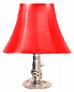 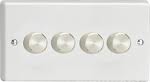 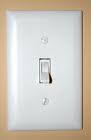 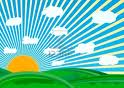 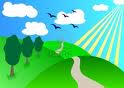 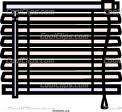 remote
controlled
Special Learners
ACCOMMADATIONS
Bookshelf aisles – 4 feet wide

 Bookshelf height

 Circulation Desk 36” high

 All tables             appropriate height
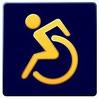 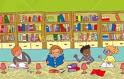 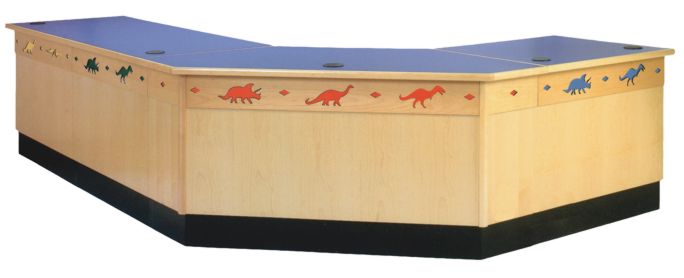 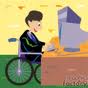 Special Learners (continued)
ACCOMMADATIONS
Computer adaptations
Voice activated
 Zoom font
 Large keyboard

Signage
Clarity



Braille
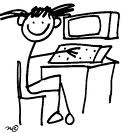 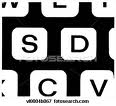 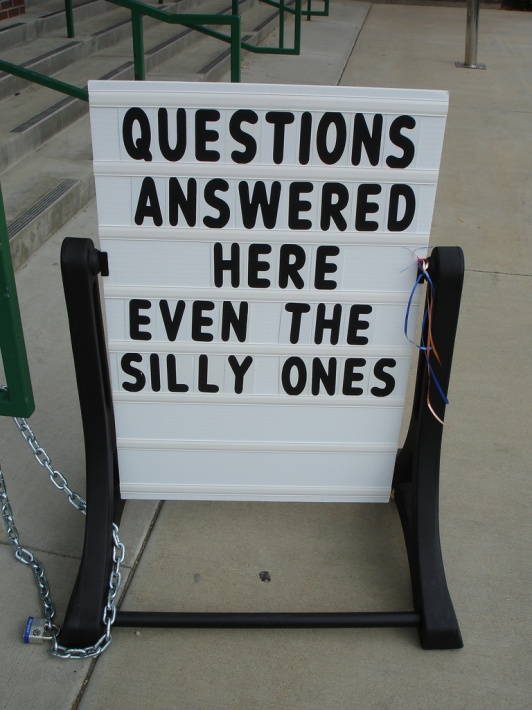 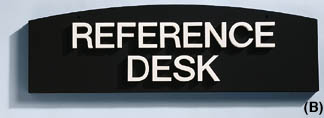 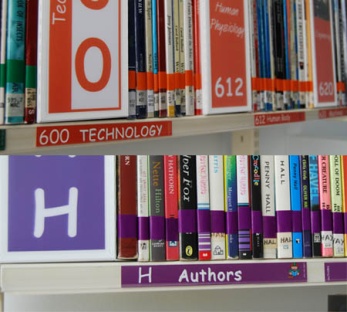 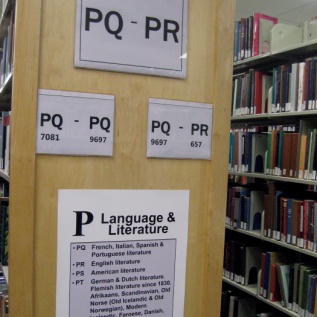 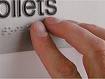 Special Learners (continued)
ACCOMMADATIONS
Entrance Switch


Indoor/Outdoor Carpet
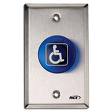 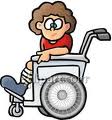 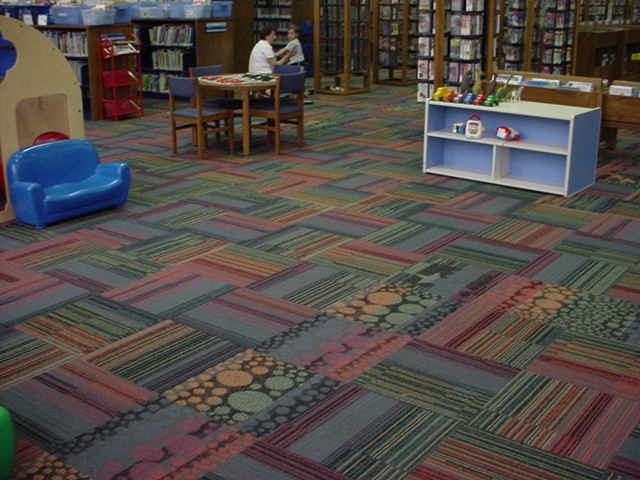 Relocation
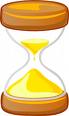 And moving plans
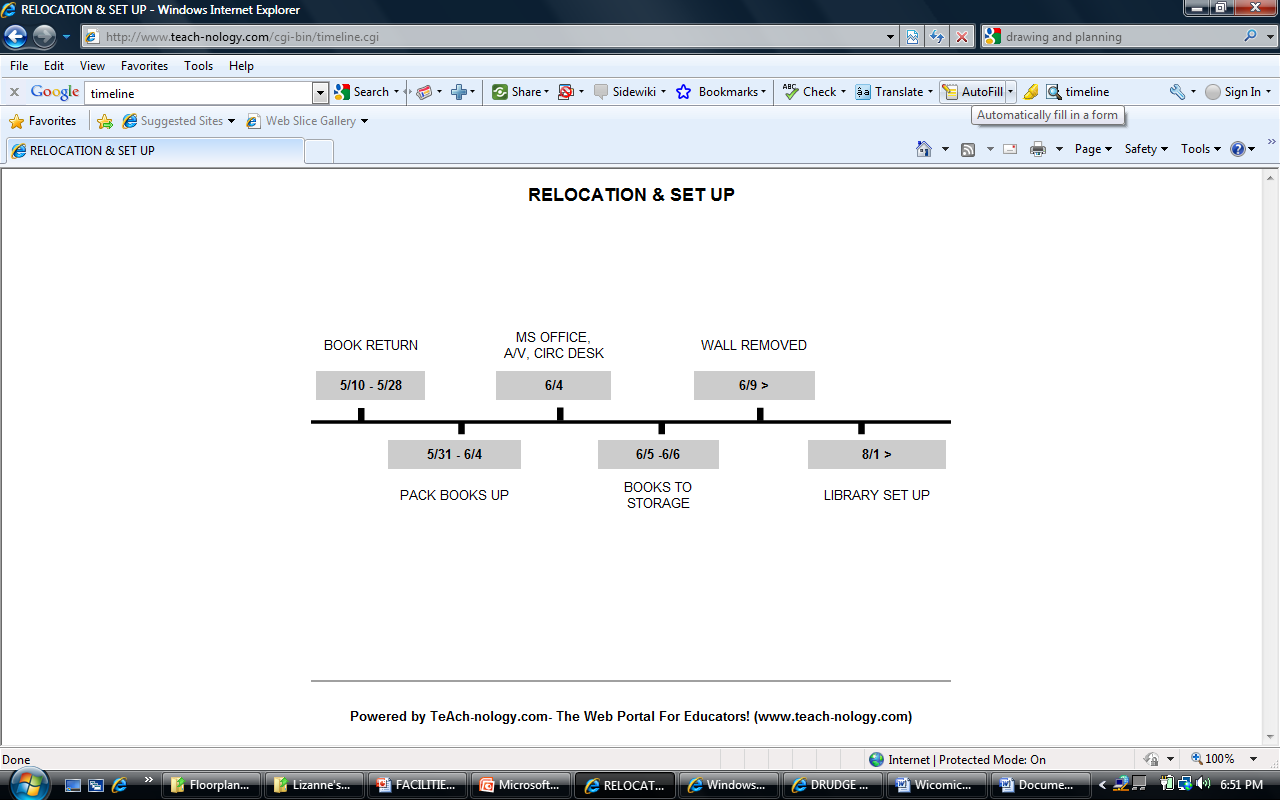 Relocation
June 9
And moving plans
STANDARDS
AASL Information Literacy Standards for Student Learning
AASL 21st Century Learner Standards
Maryland VSC - Media
AASL Information Literacy Standards for Student Learning
Information Literacy
Standard 1:  The student who is information literate accesses information efficiently and effectively.
Indicator 1: Recognizes the need for information.  (Computer, reference and instructional areas)
Indicator 4: Identifies a variety of potential sources of information. (Computer, research and areas.)
Indicator 5: Develops and uses successful strategies for locating information. (Computers, reference, non-fiction)
Standard 2: The student who is information literate evaluates information critically and competently.
Indicator 1: Determines accuracy, relevance, and comprehensiveness. (Computers, non-fiction,  reference.)
Indicator 4: Selects information appropriate to the problem or question at hand. (Computers,  non-fiction, reference)
Standard 3: The student who is information literate uses information accurately and creatively.
Indicator 2: Integrate new information into one’s own knowledge.(Non-fiction, Computers)
AASL Information Literacy Standards for Student Learning
Independent Learning Standards
Standard 4: The student who is an independent learner is information literate and pursues information related to personal interests.
Indicator 1: Seeks information related to various dimensions of personal well-being, such as career interest, community involvement, health matters and recreational pursuits.(Non-fiction,  fiction.)
Indicator 2: Designs, develops, and evaluates information products and solutions related to personal interests. (Non-fiction, fiction)
Standard 5: The student who is an independent learner is information literate and appreciates literature and other creative expressions of information.
Indicator 1: Is a competent and self-motivated reader.  (Fiction, Non-fiction, casual reading area)
Standard 6: The student who is an independent learner is information literate and strives for excellence in information seeking and knowledge generation.
Indicator 2: Devises strategies for revising, improving, and updating self-generated knowledge.  (Fiction, Non-fiction, casual reading)
AASL Information Literacy Standards for Student Learning
Social Responsibility Standards
Standard 7: The student who contributes positively to the learning community and to society is information literate and recognizes the importance of information to a democratic society.
Indicator 1: Seeks information from diverse sources, contexts, disciplines and cultures.  (Fiction, non-fiction, computers)
Standard 8: The student who contributes positively to the learning community and to society is information literate and practices ethical behavior in regard to information and information technology.
Indicator 3: Uses information technology responsibility.  (Computers)
Standard 9: The student who contributes positively to the learning community and to society is information literate and participates effectively in groups to pursue and generate information.
Indicator 1: Shares knowledge and information with others. (Casual reading area, instructional tables, computers)
AASL 21st Century Learner Standards
 
Standard 1: Inquire, think critically and gain knowledge. (Computers,  instructional area, casual reading area, fiction and non-fiction)
 Standard 2: Draw conclusions, make decisions, apply knowledge to new situations, and create new knowledge. (Computers, instructional area, reference, non-fiction)
Standard 3: Share knowledge and participate ethically and productively as members of our democratic society.  (Instructional area, casual reading area, computers)
Standard 4: Pursue personal and aesthetic growth. (Fiction, non-fiction, casual reading area, computers)
Maryland VSC – Media
 1.0 Literature Appreciation: Students will demonstrate an appreciation of literature as a reflection of human experience and reading as a pleasurable activity. (Fiction, non-fiction,casual reading area)
2.0 Locate Information: Students will be able to use resources, in a wide variety of formats, to locate information to meet an identified need. (Computers, reference, non-fiction)
3.0 Collect Information: Students will be able to collect information relevant to their current information need. (Computers, reference, non-fiction, fiction)
4.0 Organize and Manage Data/information: Students will use appropriate print, non-print and computer/online/digital formats to organize and manage data/information. (Computers, non-fiction)
5.0 Interpret Information: Students will be able to interpret information to generate new 
      understandings and knowledge. (Fiction, casual reading areas)
6.0 Share Findings/Conclusions: Students will be able to communicate findings/conclusions by producing materials in an appropriate format to support written, oral and multi-media presentations. (Computers, communications room)
7.0 Ethical Use of Information: Students will demonstrate responsible attitudes toward the use of information. (Computers, reference, instructional area)
Bibliography
Association of School Librarians.  (1998). Information power: building partnerships
American     for learning. Chicago, IL: American Library Association.
 American Association of School Librarians. (2006). Standards for the 21st-century learner.
     Retrieved April 20, 2010 from http://www.ala.org/ala/mgrps/divs/aasl/
     guidelinesandstandards/learningstandards/standards.cfm doi: 248674 
 American Library Association. (2009, January 28). ALA / ISLMA information literacy standards
     for student learning.  Retrieved May 1, 2010 from http://21cif.com/resources/ materials/
     survey/standards/alastandards.htm
 Becker Morgan Group (Photographer). (2010). Willards Elementary School Media Center
     [Images of library].  Willards, Maryland; Willards Elementary School.  Retrieved April 19,
     2010 from http://www.beckermorgan.com/projects/dspProjectDetail.
     cfm?sector=3&project=35&sub=16
 Bering, Wendy (Artist). Pelham public library mural. [Image of mural]. Pelham, New York;
     Pelham Public Library.  Retrieved May 1, 2010 from http://www.naturepaintings.com/
     murals/Library.htm
Bibliography (continued)
Clip Art.  Retrieved April 25, 2010, from http://office.microsoft.com/en-
     us/clipart/results.aspx?qu=paper&sc=20
 DeKalb County School System. (2003 - 2009). School library media lighting. [Image of lights]. Retrieved April 25, 2010 from http://www.dekalb.k12.ga.us/progress/projects/hvac/ 
Elk Grove Village Public Library, (2005). New library rug in youth services [Image of rug].
     Retrieved April 26, 2010 from http://blogs.northstarnet.org/egvpl/archives/2005/05/ 
 Graham, C. and Demmers, L. (2001). Furniture for libraries. Retrieved April 27, 2010 from
      http://librisdesign.org/docs/FurnitureLibraries.pdf 
 Hurst-Wahl, J. (2007). Library signage [Image of sign]. Retrieved from http://sla-
     divisions.typepad.com/itbloggingsection/2007/09/five-uses-of-fl.html
 Lamb, A. and Johnson, L. (2004-2007). The School library media specialist. Retrieved April 28,
     2010 from http://eduscapes.com/sms/index.html 
 Malman, D. (2001). Lighting for libraries. Retrieved April 30, 2010 from http://librisdesign.
     org/docs/LightingLibraries.pdf
 Maryland State Department of Education. (2000). Standards for school library media programs
     in maryland. Retrieved May 1, 2010 from http://www.marylandpublicschools.org/NR/
     rdonlyres/EC67FB12-FE6B-464A-A2AD-D0C6307773E3/13092/SLMStandards.pdf